حفظ 31-35
أن يستمع الطالب آيات المقطع استماعًا جيدًا.
أن يتلو الطالب آيات المقطع تلاوة صحيحة.
أن يحفظ الطالب آيات المقطع حفظاً متقنًا.
أن يعرف الطالب نوع السورة وعدد آياتها و موضوعها.
أن يتعرف الطالب على معاني الكلمات في المقطع المحدد.
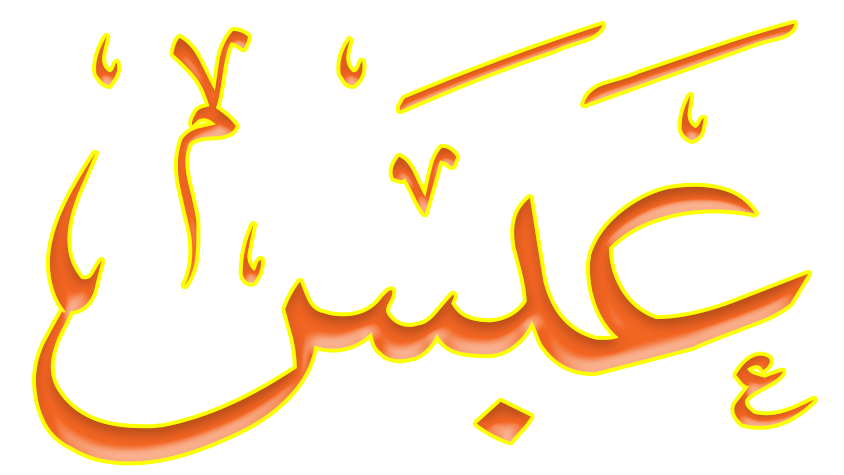 موضوعها
عدد آياتها
نوعها
تذكير الكافرين المستغنين عن ربهم ببراهين البعث.
42 آية
مكية
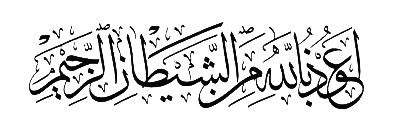 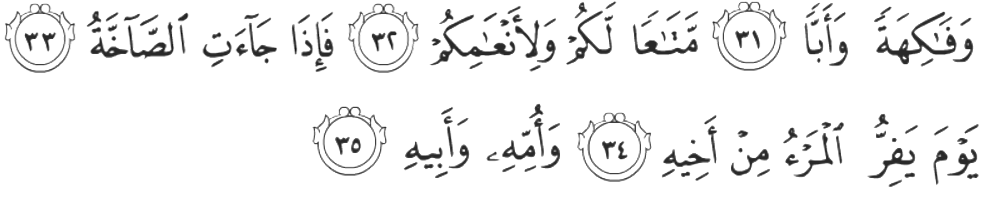 متاعًا لكم ولأنعامكم
وفاكهة و أبا
لانتفاعكم، وانتفاع بهائمكم.
أنبتنا فيها فاكهة وما ترعاه البهائم.
وأمه وأبيه
يوم يفر المرء من أخيه
فإذا جاءت الصاخة
ويفر من أمه وأبيه.
يوم يهرب المرء من أخيه.
فإذا جاءت الصيحة العظيمة وهي النفخة الثانية.